Тема лекции: регулярные выражения
Регулярные выражения - это язык поиска и манипуляций с подстроками в тексте. 
Это строка-образец, состоящая из символов и метасимволов и задающая правило поиска.
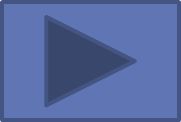 1
Цели урока:
Образовательная: познакомить учащихся с технологией нисходящего и восходящего программирования, ее реализацией с помощью модулей.
Развивающая: развивать алгоритмическое мышление, умение анализировать результаты, развивать творческие способности, память, внимательность, развивать информационную культуру.
Воспитательная: воспитание аккуратности и точности при составлении алгоритмов; воспитание чувства ответственности, уважения к личности, навыков самообразования.
Устный опрос:
1. Что такое модуль?
2. Размер модуля? 
3. Сколько входных точек может иметь модуль? А сколько выходных точек? 
4. Каким образом модули связаны между собой?
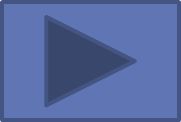 3
Примеры:
/z[aoue]r/
поиск выражений zar, zor, zur, zer
но не zir, dpo, aga

/^([a-z0-9_\.-]+)@([a-z0-9_\.-]+)\.([a-z\.]{2,6})$/ 
?
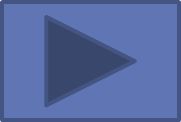 4
5
Экранирование
Есть специальные символы, которые используются в регулярных выражениях, поиск таких символов невозможен. К ним относятся
 )( ] [ \ ^ $ . | ? * +
Их следует экранировать, т.е. поставить обратный слеш (\).
Для чего же он нужен? Рассмотрим простой пример. У нас есть строка с несколькими предложениями, в которых необходимо найти точки. Если попробовать это сделать, то будут выделены все символы. Дело в том, что точка является специальным метасимволом, который заменяет любой символ в регулярном выражении, кроме переноса строки.
Следует указать, что точка в этом случае должна быть не метасимволом, а обычным символом-точкой (\.). Экранируя любой метасимвол, нужно превратить его в обычный символ. Это относится и к самому́ обратному слешу, для экранирования используется \\.
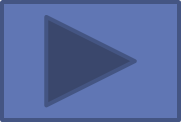 6
Метасимвол «точка»
Точка заменяет любой символ в регулярном выражении. Если задать точку в регулярном выражении, то будут выделены все символы: буквы, цифры, пробел, точка, запятая. При этом точка совпадает с одним символом, но благодаря модификатору g поиск не ограничивается первым совпадением и продолжается дальше.
У нас текст из трёх строк. Если мы добавим квантификатор + после точки (.+), то тем самым зададим поиск совпадающих символов от одного до бесконечности.
Обратите внимание, что регулярное выражение сообщит, что найдено три совпадения (по числу строк), а не количество всех символов, как это было бы без знака плюс.
Поскольку точка не совпадает с символом перевода строки, шаблон найдет совпадение до конца строки.
Мы знаем, что можно экранировать метасимвол точки, чтобы найти обычную точку.
7
Наборы символов [Квадратные скобки]
Наборы символы позволяют задать определенные ограничения или диапазон. Например, если мы знаем, что будут выводиться только три цифры, то не обязательно использовать три точки, а можно сузить поиск. Для этого используются квадратные скобки, в которых указывается набор символов. Причем ищется только один символ.
Такой пример \/pictures\/[0-9]\/ будет находить строку /pictures/1/ (с одним символом), но не найдет /pictures/123/
Можно указать буквы [a-z] - любой символ алфавита.
Символ ^ означает НЕ - [^ae]
Можно указывать не диапазон, а просто указать нужные символы. Например, [19] (напоминаю, только один символ)
Тогда \/pictures\/[19]\/ найдет варианты /pictures/1/ и /pictures/9/
8
Готовые сокращения для диапазонов:
\9 [0-9] цифры
\D [^\d] не цифры
\s [\f\n\r\t\v] пробельный символ
\S [^\s] не пробельный символ
\w [\da-zA-Z_] буквенный символ
\W [^\w] не буквенный символ
9
Позиция
Если мы хотим найти какой-то конкретный текст, который заканчивается с определенным набором символов, то используется символ $
 например в массиве:
Рыжик - это кот.
Рыжик - это кот
кот по имени Рыжик.
выражение кот$ найдет слово только во второй строке. В первой в конце есть точка. В третьей слово начинается, а не заканчивается.
Для поиска строк, которые начинаются на определенное слово используется символ ^. Выражение ^кот найдет слово в третьей строке.
Символ \b определяет границу слова, \B - не границу слова.
Например, выражение [A-Z] будет находить все заглавные буквы. В том числе по два символа в словах TextView, StatusBar, EditText
Если использовать \b[A-Z] то ищутся символы, которые является границей слова, т.е. будет находить первые заглавные буквы в указанных словах. Соответственно, \B[A-Z] наоборот найдет вторые заглавные буквы в этих словах.
10
Группировка (Круглые скобки)
Круглые скобки являются метасимволами, поэтому их нужно экранировать, если вы ищете круглые скобки в тексте.
Это удобно использовать в заменах. Допустим, мы ищем какое-то слово. Помещаем его в круглые скобки, таким образом мы определили группу. Это простейший вариант.
Допустим, нас интересует слово gray. Можно просто написать это слово целиком в качестве шаблона. Однако слово gray часто пишут несколько иначе - как grey. Это также допустимый вариант.
Как же нам указать, что могут существовать два варианта, которые нас интересуют? Вот здесь и пригодятся круглые скобки, которые произведут необходимую группировку.
 gr(a|e)y
11
Последовательности {Фигурные скобки}
Последовательности задаются фигурными скобками.
Если использовать [A-Z] то найдутся большие заглавные буквы, но один раз. А выражение [A-Z]{1,4} указывает, что нужно показать все повторяющиеся символы от 1 до 4 раз. Можно указать точное значение [A-Z]{3} - найдет слова, где идут именно три заглавные буквы подряд.
До четырех символов [A-Z]{,4}
От четырех символов [A-Z]{4,}
Существует сокращения для них *, +, ?
* - {0,} ноль или более символов
+ - {1,} один или более символов
? - {0,1} ноль или один символ
^.*слово$ - такое выражение найдет целую строку, которое заканчивается на слово.
12
Перебор
TExT|TEXT - найдет два варианта слова, которые написаны в разных регистрах. | - это или. Как вариант TE(x|X)T - третий символ мы определили в двух вариантах.
13
Домашнее задание
Решить 10 регулярных выражений 
с сайта regexone.com.
14
Список литературы и Интернет-ресурсов
Программирование на языке высокого уровня С/С++ : конспект лекций С. П. Зоткин М.: Московский государственный строительный университет, 2019.
В.В. Подбельский, С.С. Фомин. Программирование на языке С. М.: Финансы и статистика, 2018. 
И.Джесс Либерти. Освой самостоятельно С++. М.: Вильямс, 2019.
Электронно-библиотечная система IPR BOOKS
15
Спасибо 
за внимание!
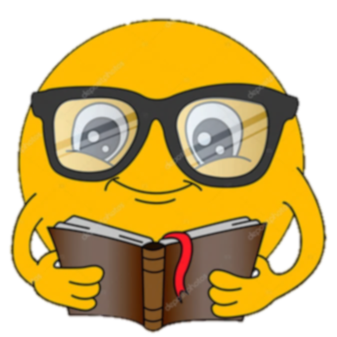 16